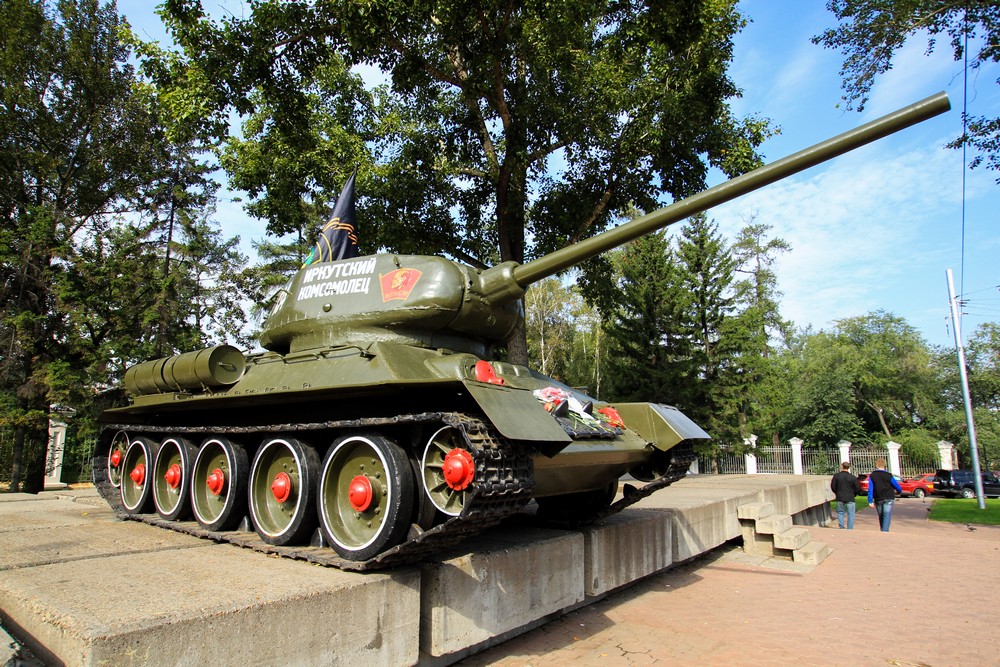 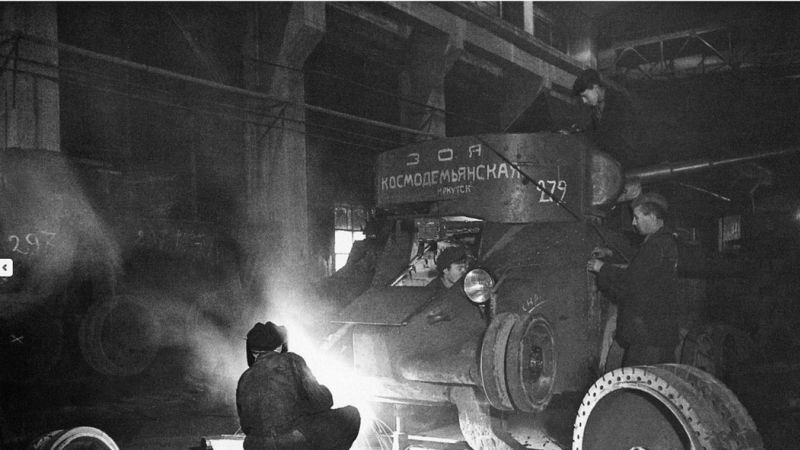 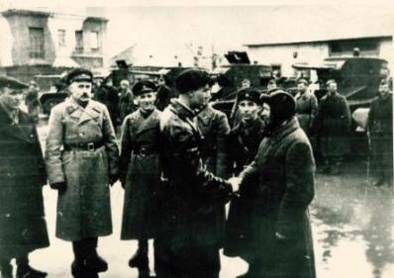 К отправке были подготовлены 
6 танков БТ-5 и 2 танка Т-26
 с комплетом запасных частей и инструмента.
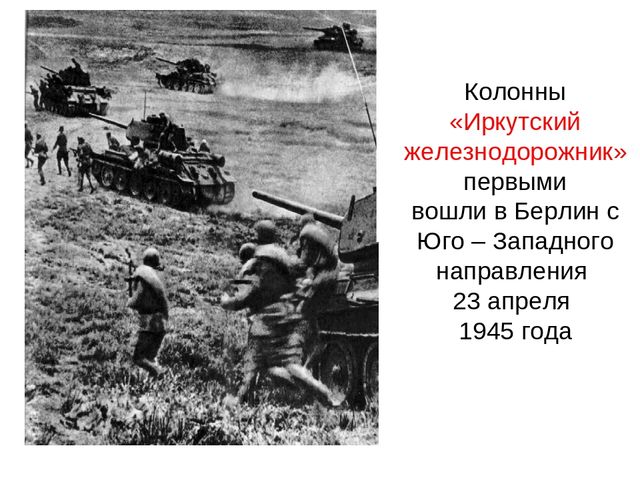 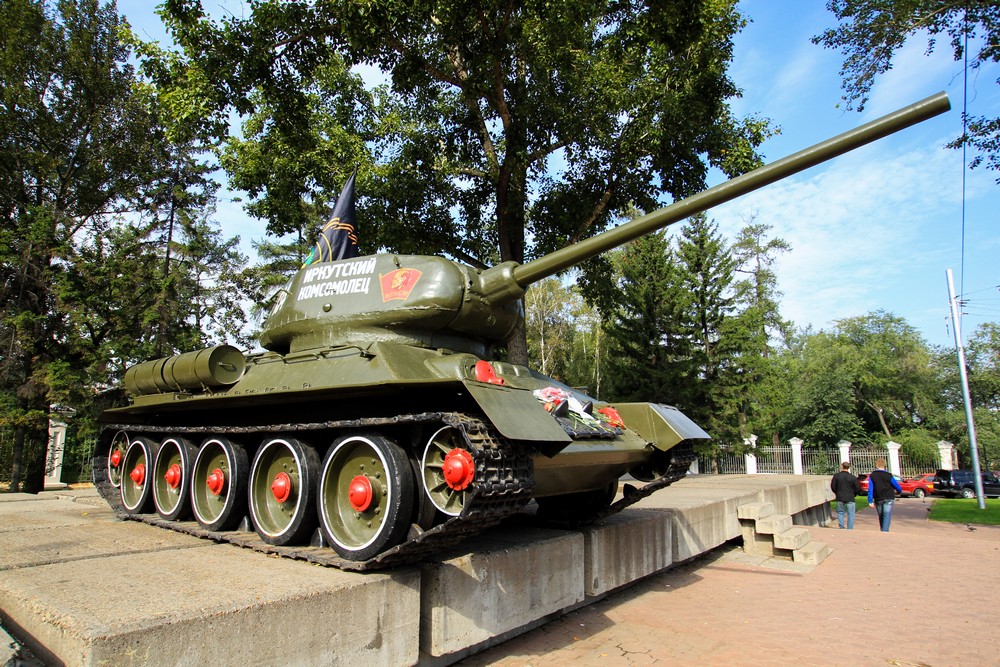 Танк «Иркутский комсомолец» был установлен 9 мая 1967 года на улице Декабрьских событий в честь первой танковой колонны. Она была построена на средства комсомольцев Иркутской области в годы Великой Отечественной войны.